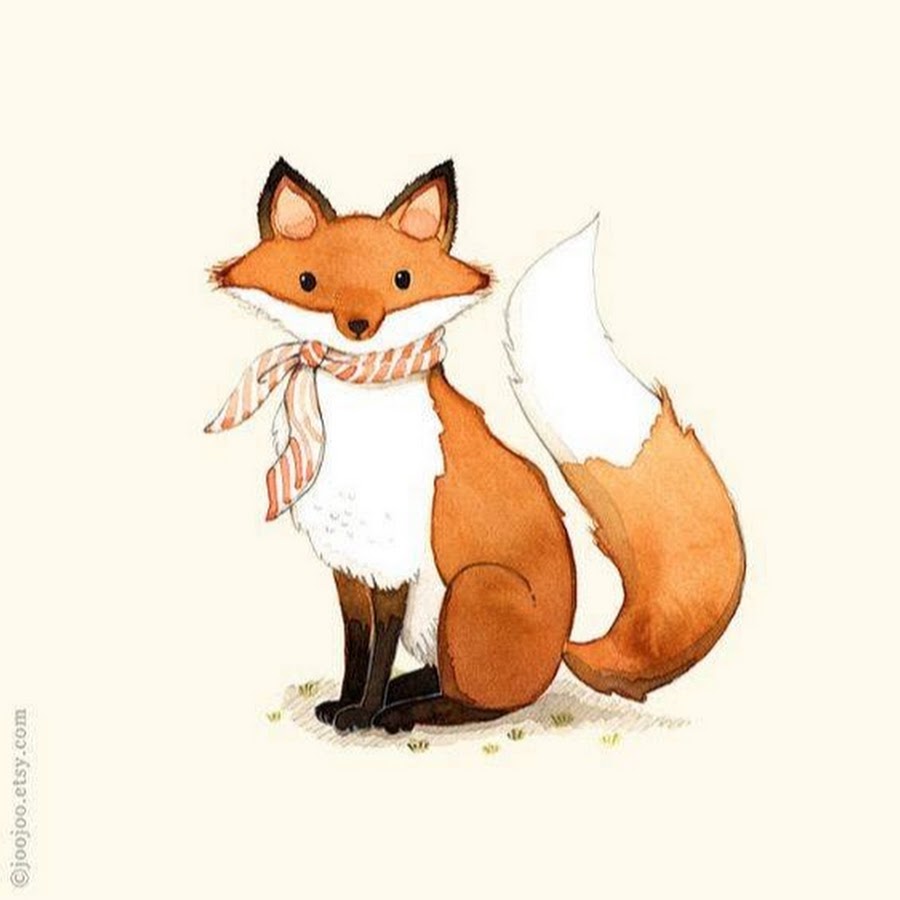 1.РАЗРЕД   РАЗБОЛЕ СЕ             ЛИСИЦА
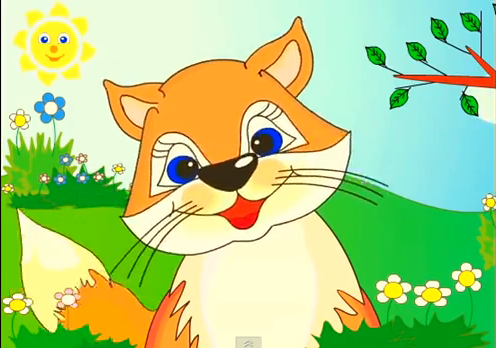 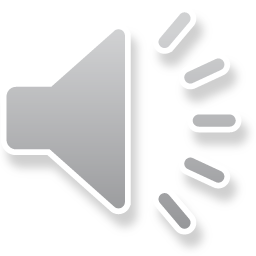 КО НАМ ПРУЖА ПОМОЋ КАДА СМО БОЛЕСНИ?
ЛИЈЕК ПРОНАЛАЗИМО У АПОТЕЦИ
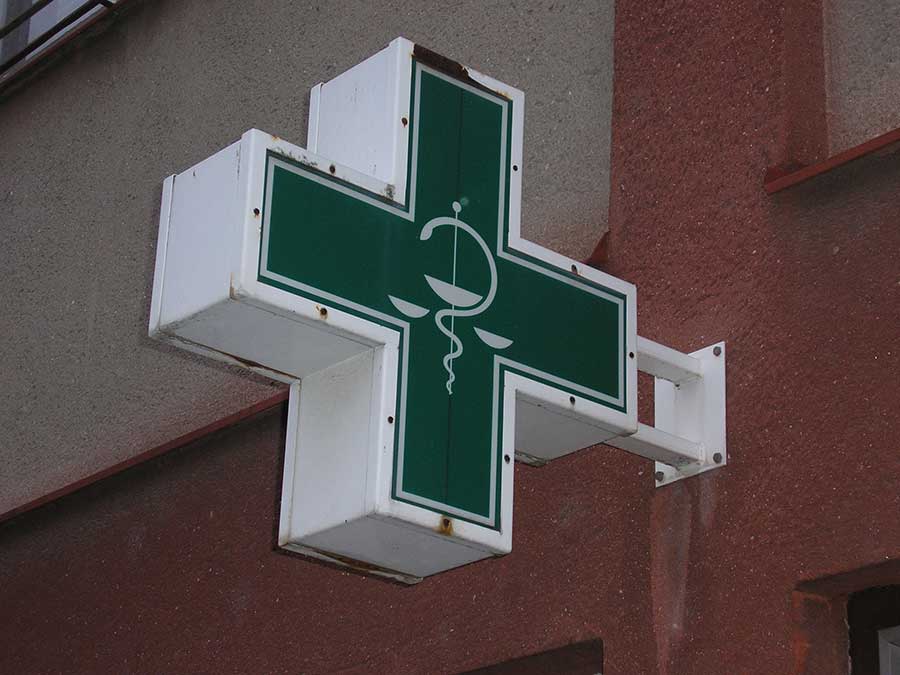 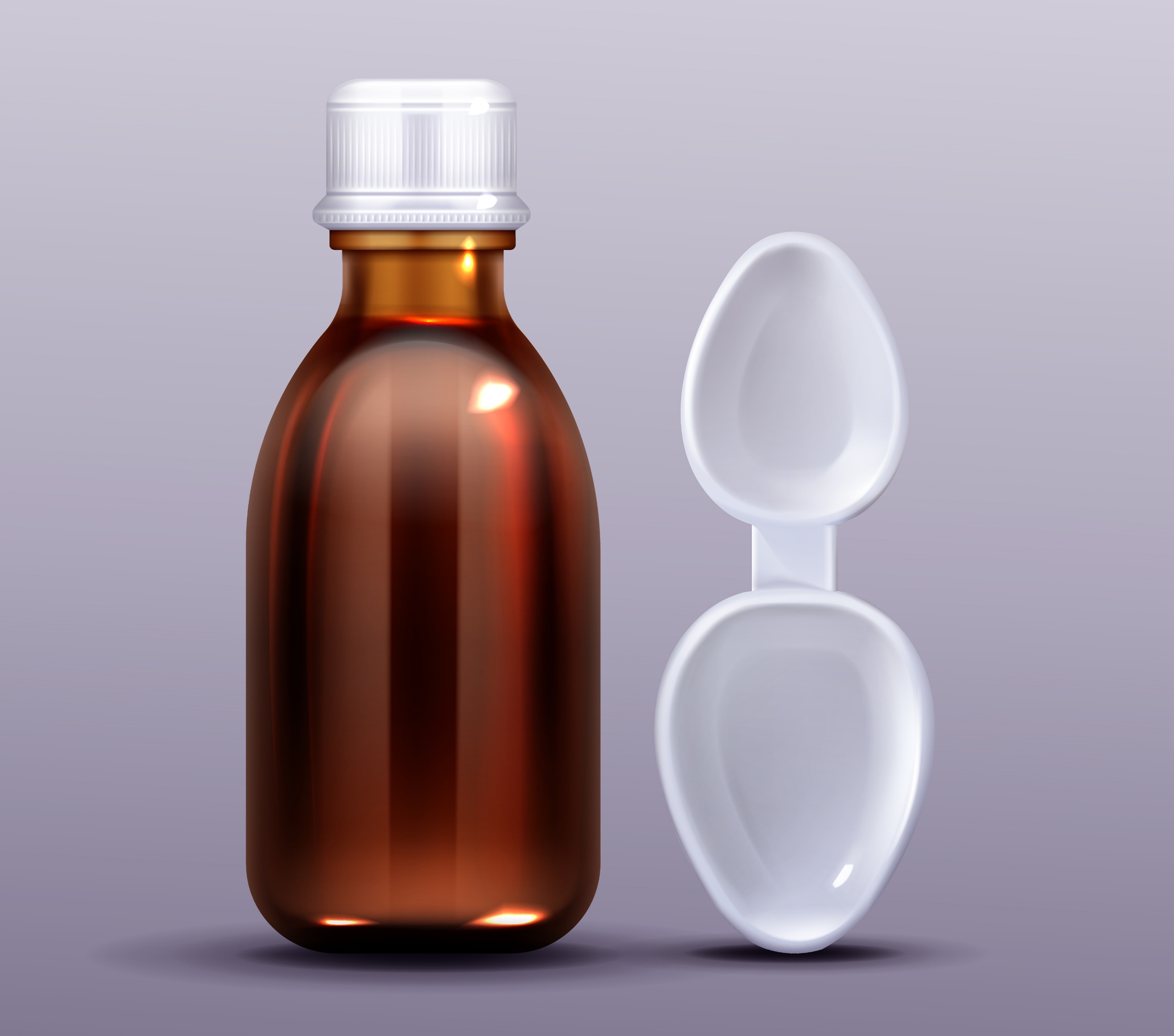 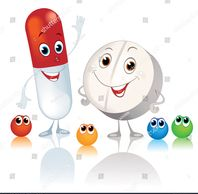 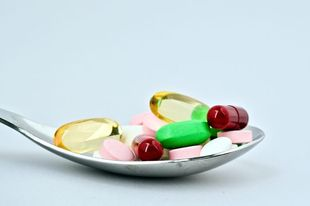 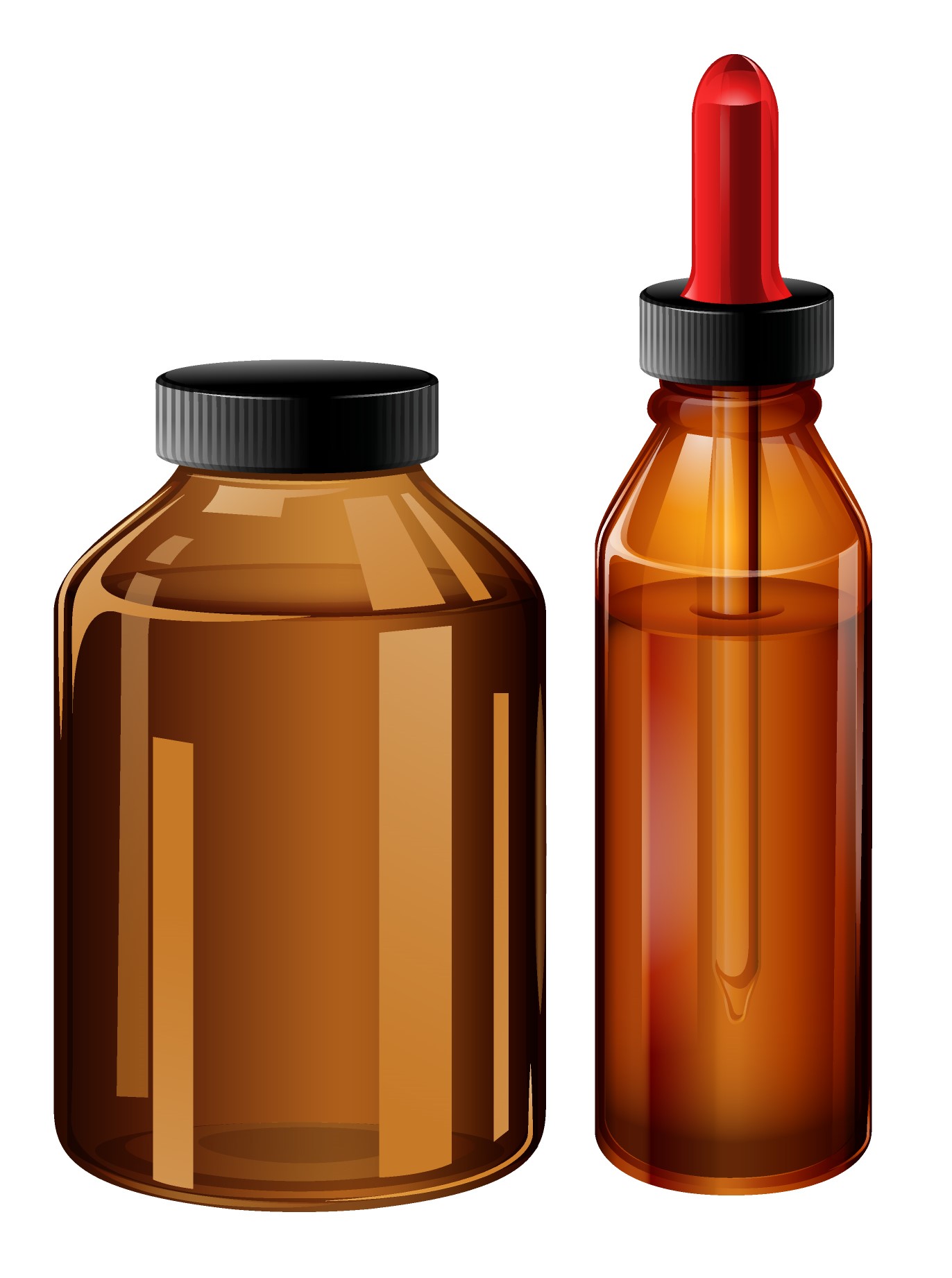 ЛИЈЕКОВЕ ЧУВАТИ ВАН ДОХВАТА ДЈЕЦЕ !!!
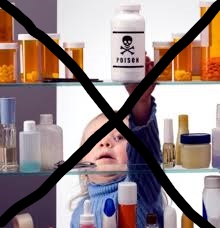 ОПАСНОСТ ПО ЗДРАВЉЕ ЛИЈЕКОВИ
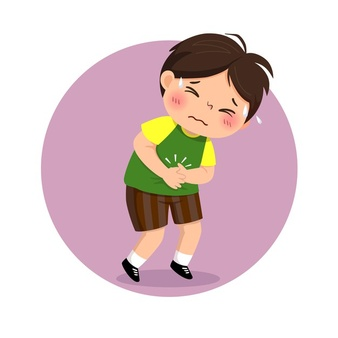 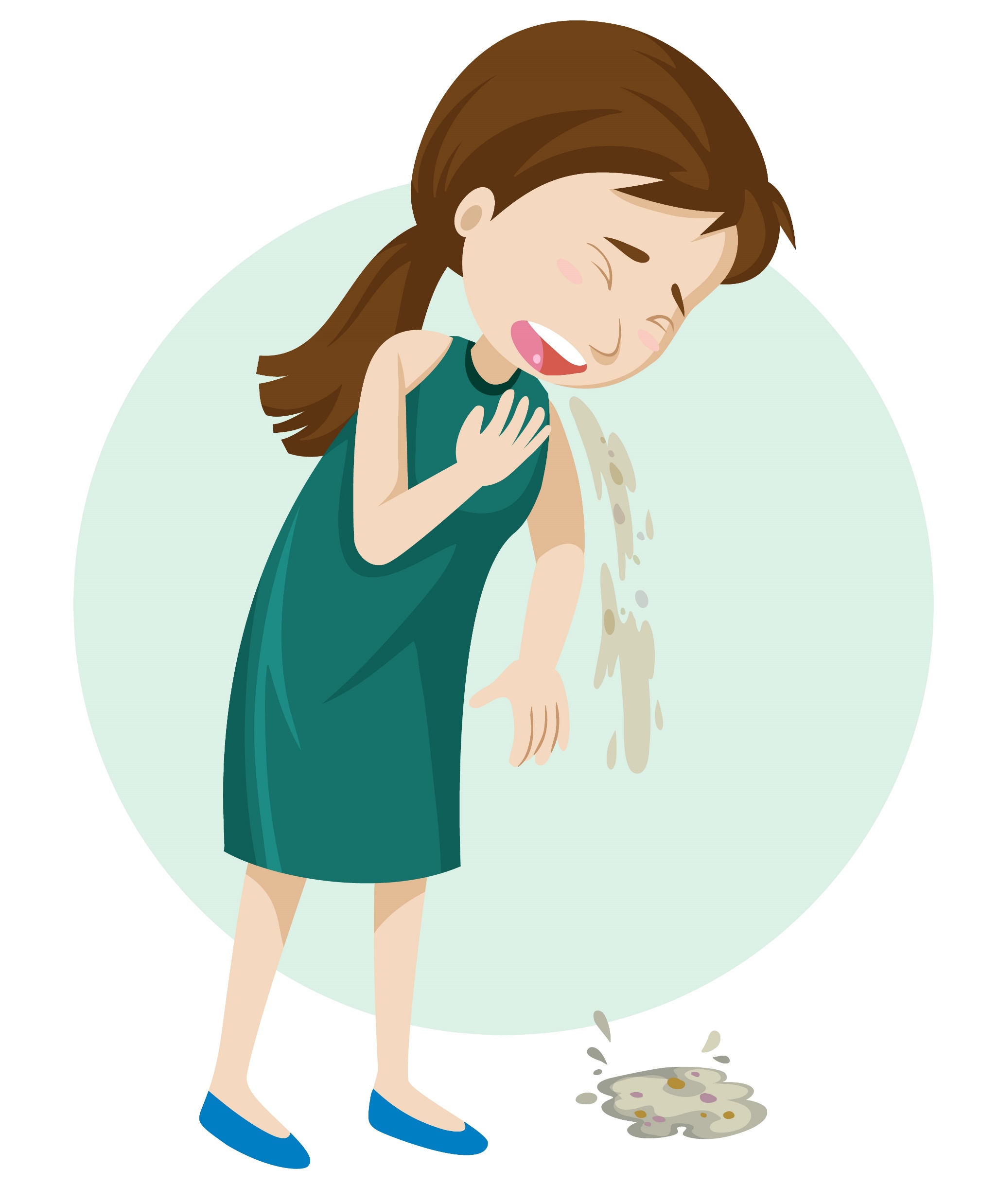 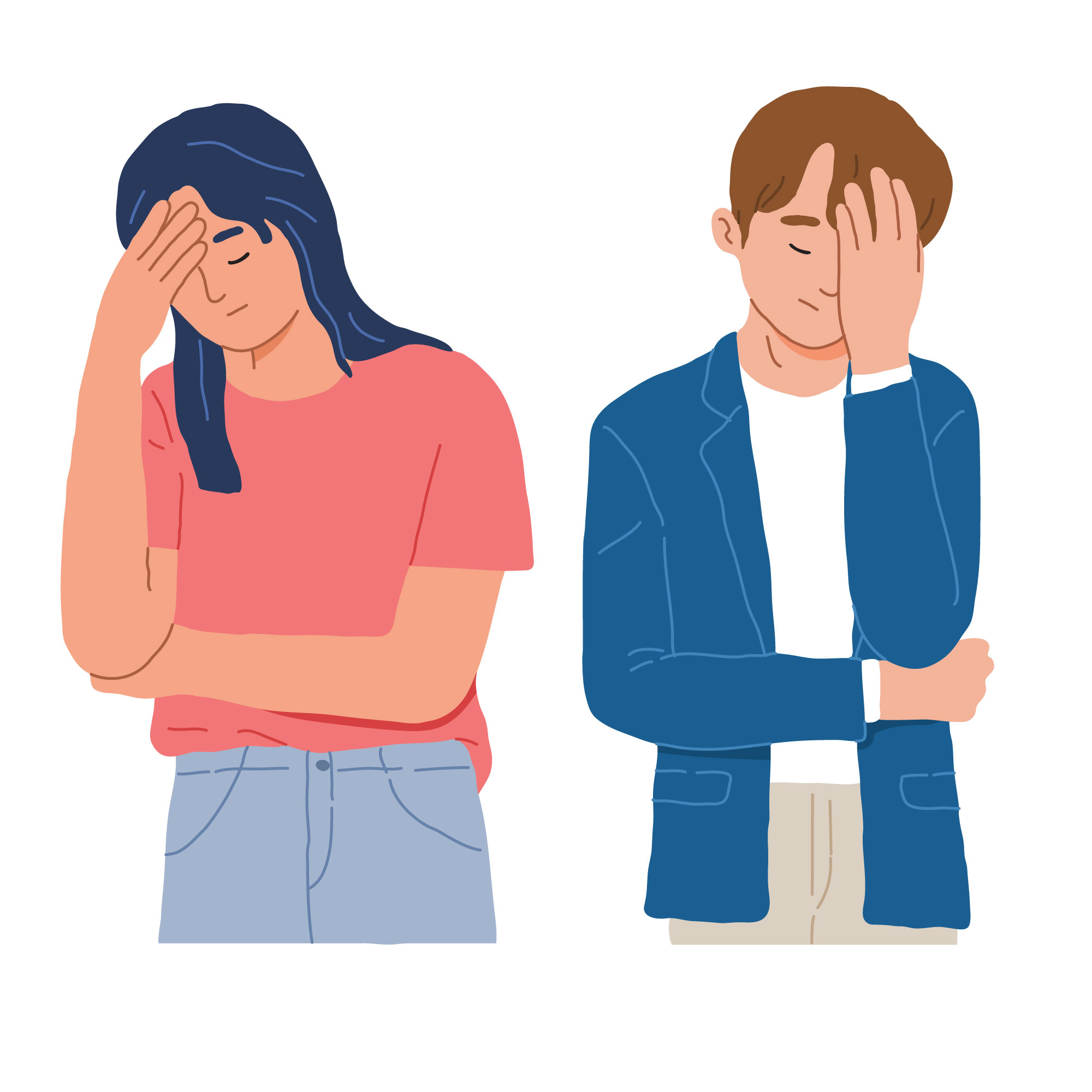 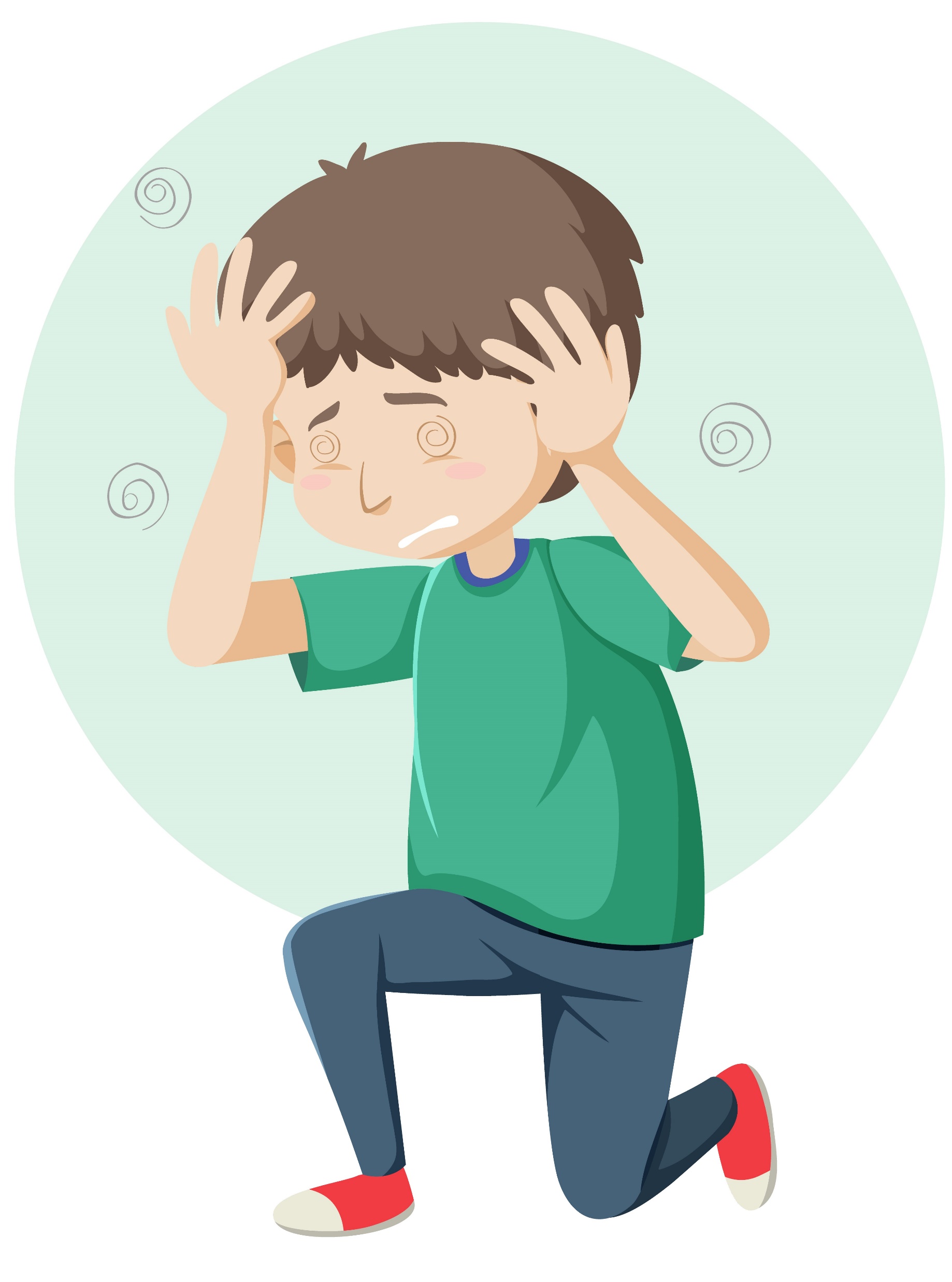 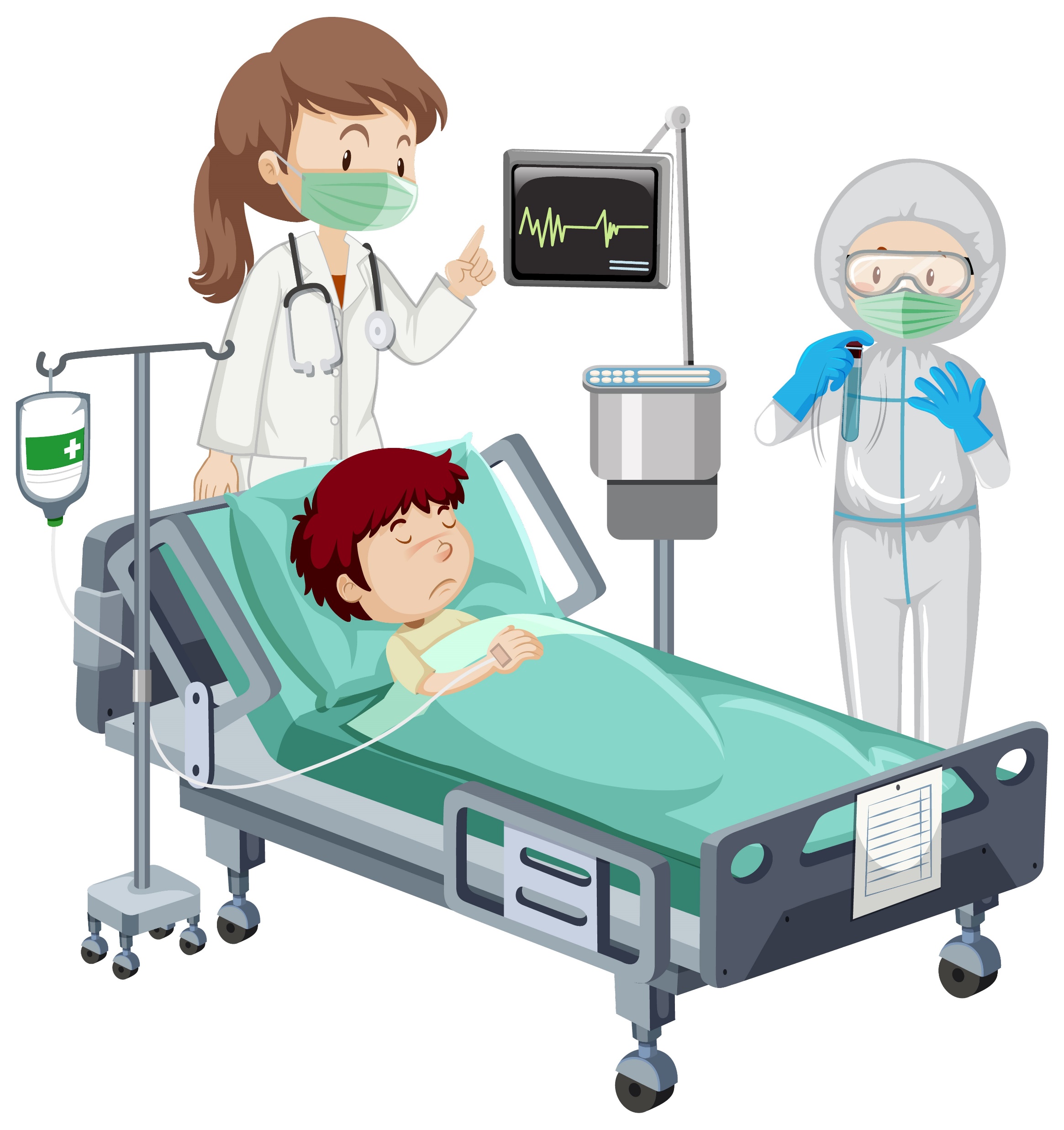 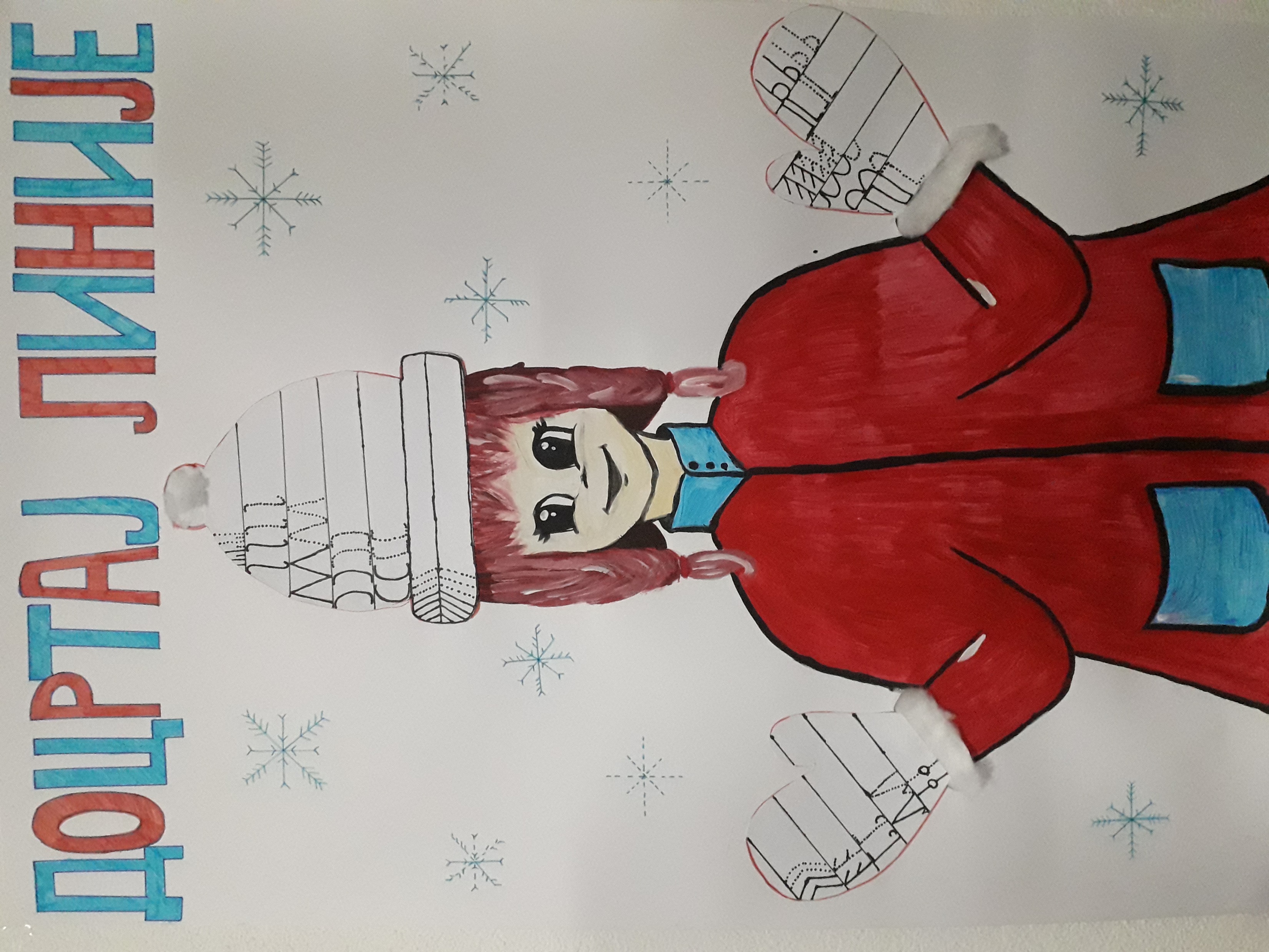 ДОЦРТАЈ ЛИНИЈЕ!